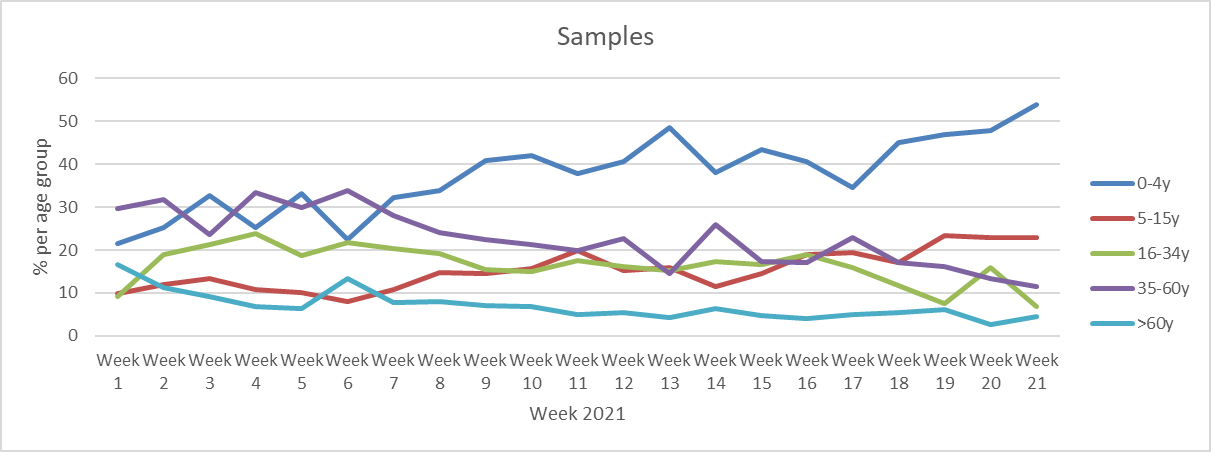 KW21: 87 Einsendungen
2020/21 Sentinel bis KW19: 4764
2019/20 Sentinel 
gesamt: 4637
Rekrutierung neuer Sentinelpraxen
Aktive Betreuung
Kurier
SARS-CoV-2 Diagnostik
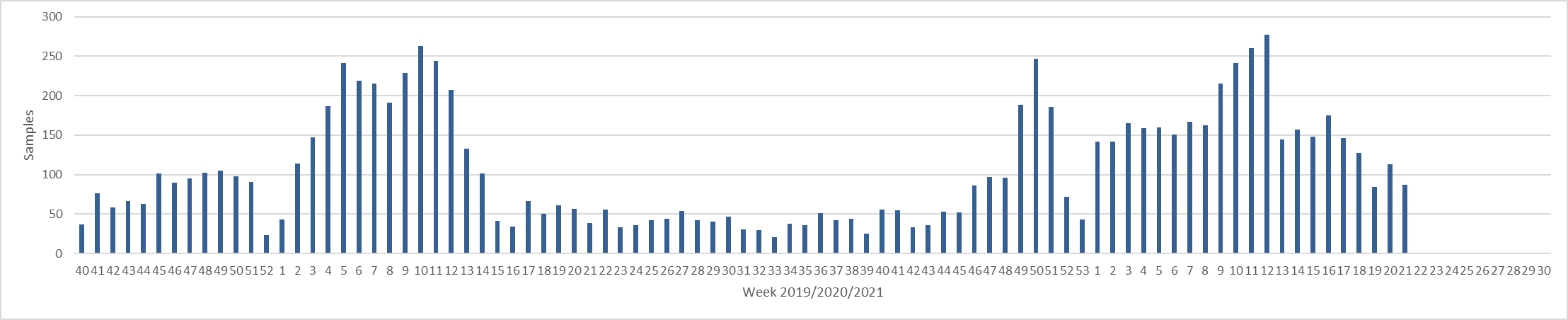 02.06.2021
1
Proben
Partieller Lockdown
Ostern
Lockdown
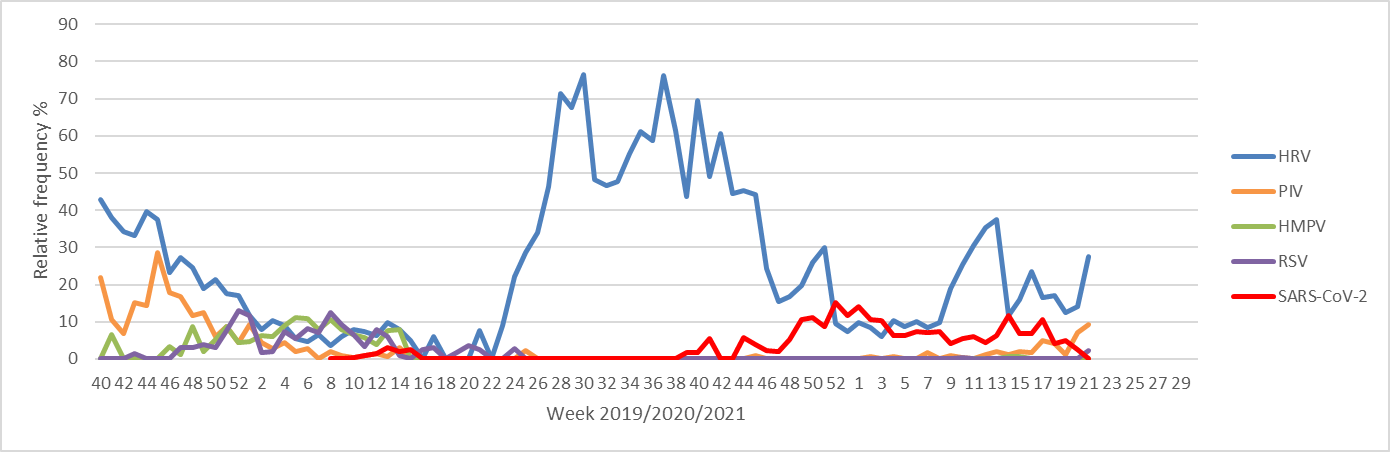 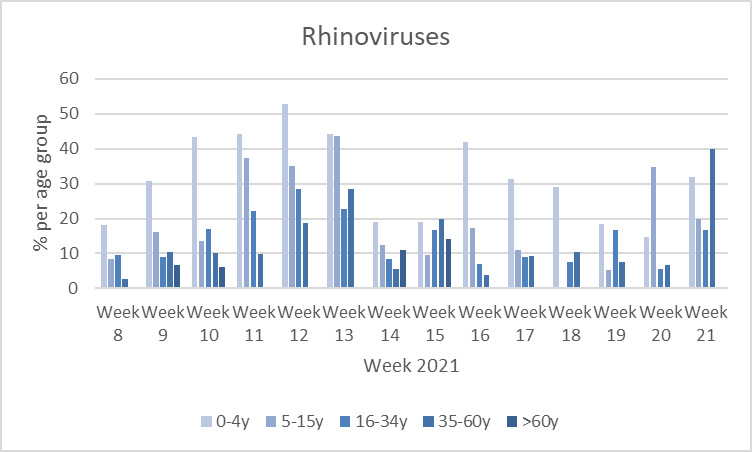 02.06.2021
Viruszirkulation ohne Influenzaviren und saisonale Coronaviren
2
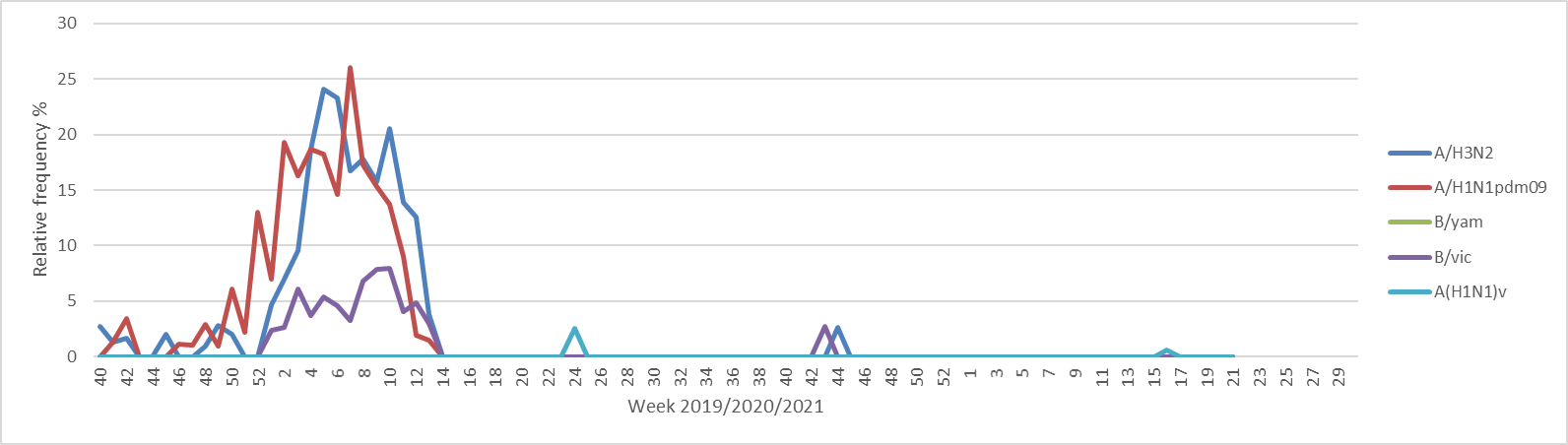 02.06.2021
Influenzaviren
3
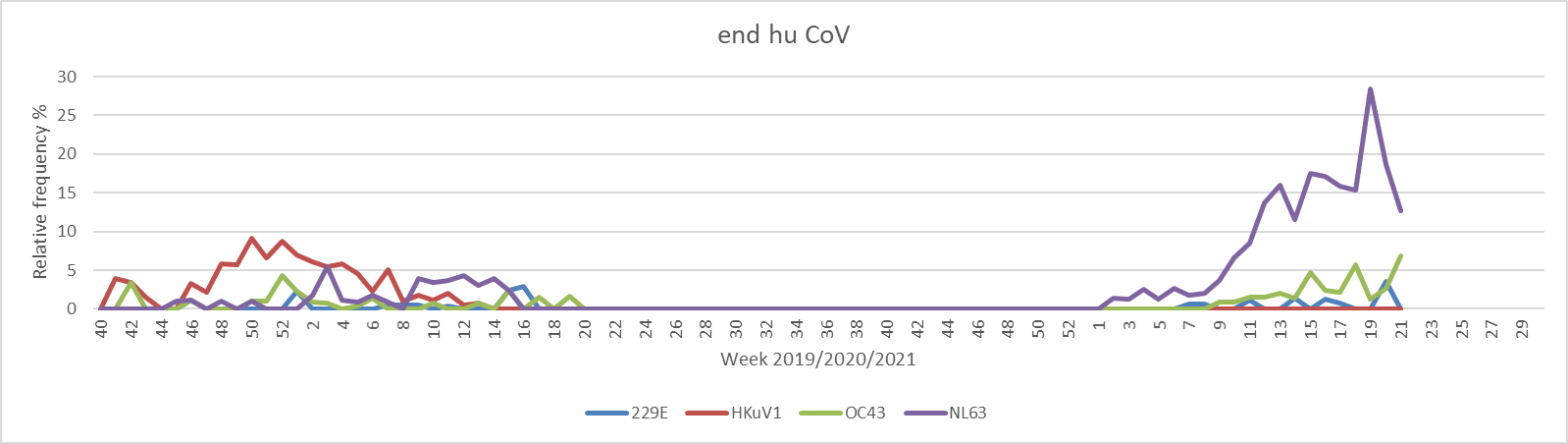 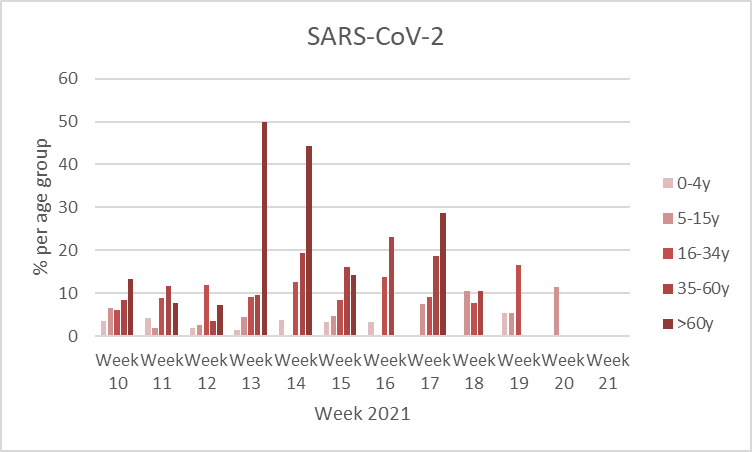 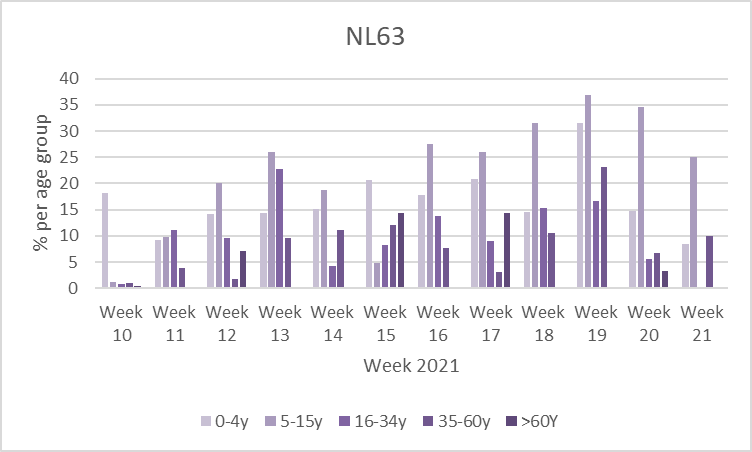 aber positive in SARI
02.06.2021
Saisonale Coronaviren, end huCoV im Vergleich zu SARS-CoV-2 KW 10-21
4